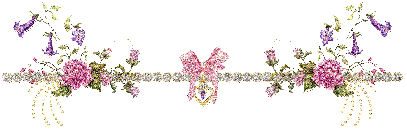 TRƯỜNG TIỂU HỌC CỔ BI
Người thực hiện : Nguyễn Thị Hiên
Học vần lớp 1
Bài 74 : uôt- ươt
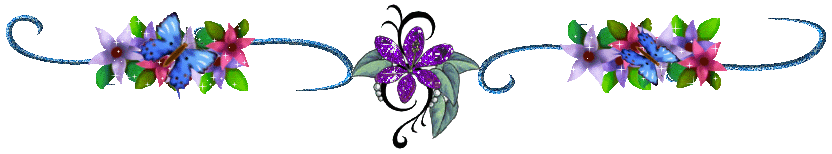 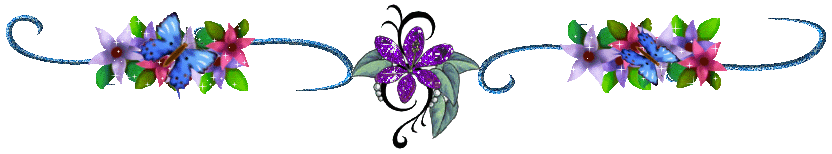 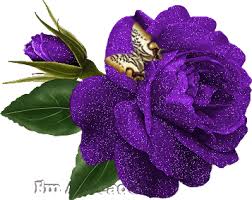 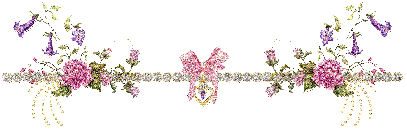 con vịt
thời tiết
đông nghịt
hiểu biết
Con gì có cánh
              Mà lại biết bơi
              Ngày xuống ao chơi
              Đêm về đẻ trứng.
uôt
ươt
chuột
lướt
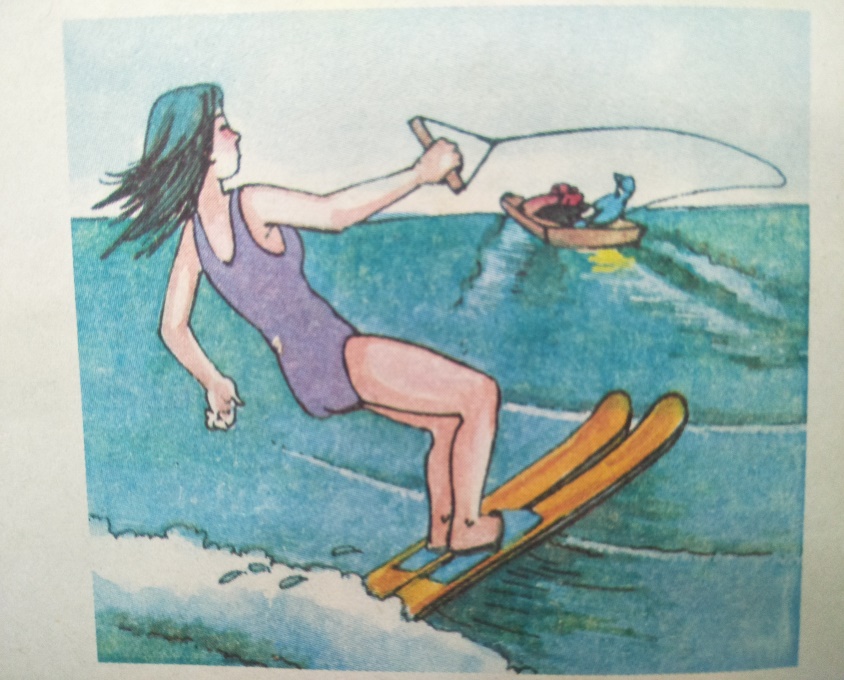 chuột nhắt
lướt ván
Giải lao
trắng muốt
tuốt lúa
vượt lên
ẩm ướt
trắng muốt       vượt lên

   tuốt lúa            ẩm ướt
uôt                ươt
       chuột             lướt
    trái mít          lướt ván

     trắng muốt       vượt lên
    tuốt lúa             ẩm ướt
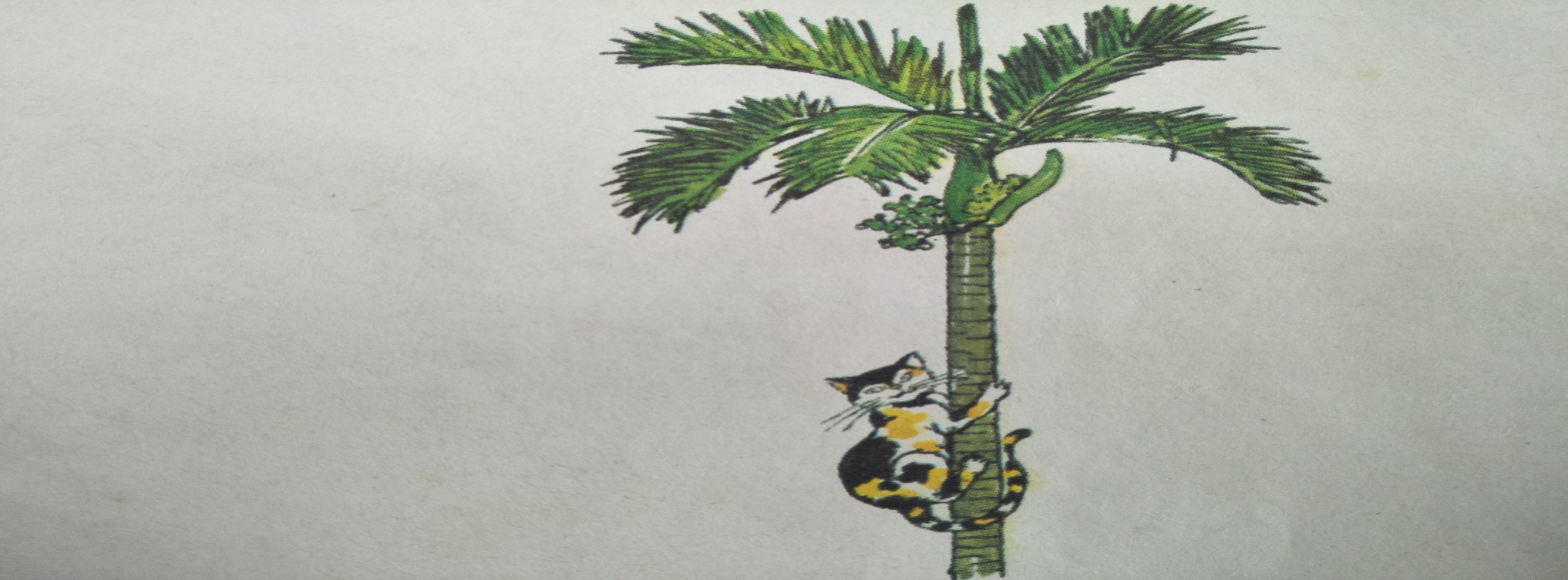 Con Mèo mà trèo cây cau            Hỏi thăm chú Chuột đi đâu vắng nhà
      Chú Chuột đi chợ đường xa          Mua mắm, mua muối giỗ cha con Mèo.
Đọc sách giáo khoa
Chơi cầu trượt
Trò chơi: thi tìm từ có vần
Uôt, ươt
Xin  chân thành cảm ơn các thầy cô giáo và cac em học sinh